EUROPASS	 MOBILITY WORKING GROUP
NEC meeting Bratislava, 28.-30.2022
GOOD PRACTICES AND DEVELOPPMENTS
EXAMPLES OF ACTIVITIES
NEC Czeck Republic
NEC Germany
NEC Austria
NEC Hungary
NEC Slovenia
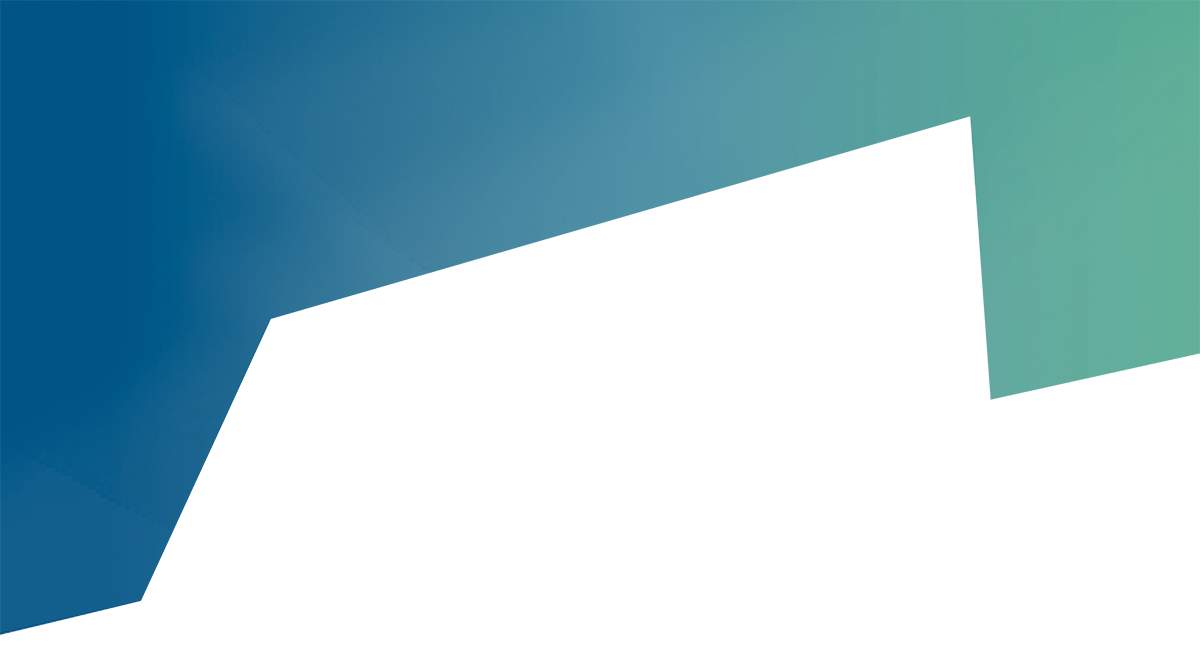 NEC CZECK REPUBLIC:Europass mobility – PDF version and pilot in 2022
Irena Palánová, Dagmar Svobodová

irena.palanova@npi.cz, dagmar.svobodova@npi.cz
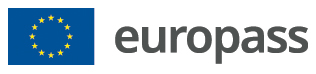 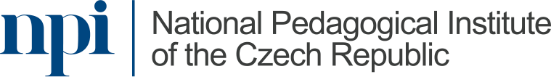 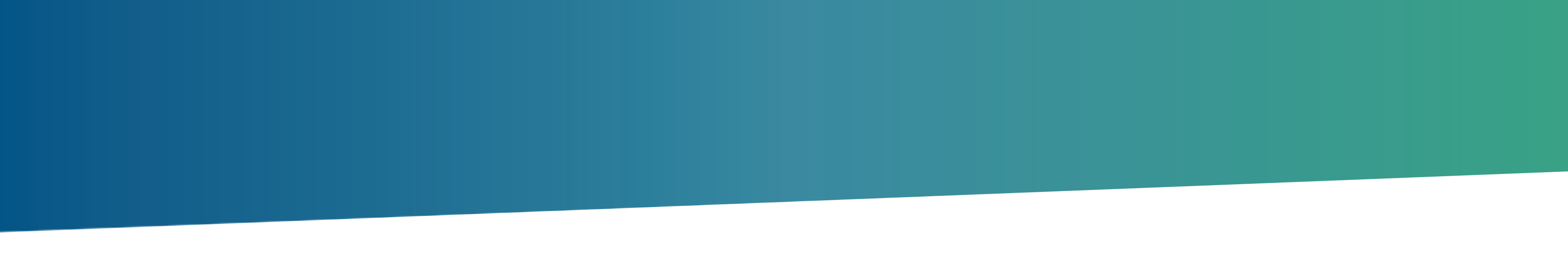 1. Europass  = digital services
Europass profile, portfolio, CV, cover letter, etc. ….since 2020
Test your digital skills ...since 2021/2022
Europass mobility as MS Word……?
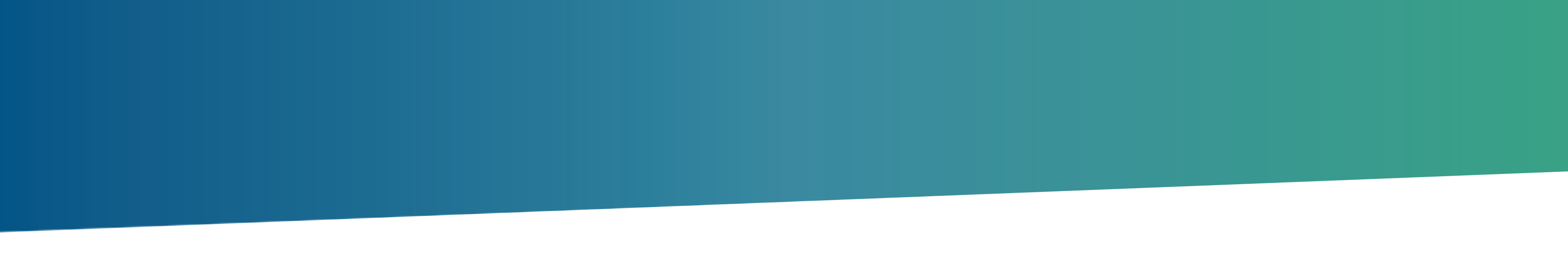 Europass mobility
Trends and reasons for a change
Europass mobility templates in MS WORD (updates in 2020) what now?
MS Word is not suitable for online solutions and communication, digital signature, etc.
Examples from other countries (DE, AU,NL, SLO, DK)
Green and digital, Erasmus 2021-2027
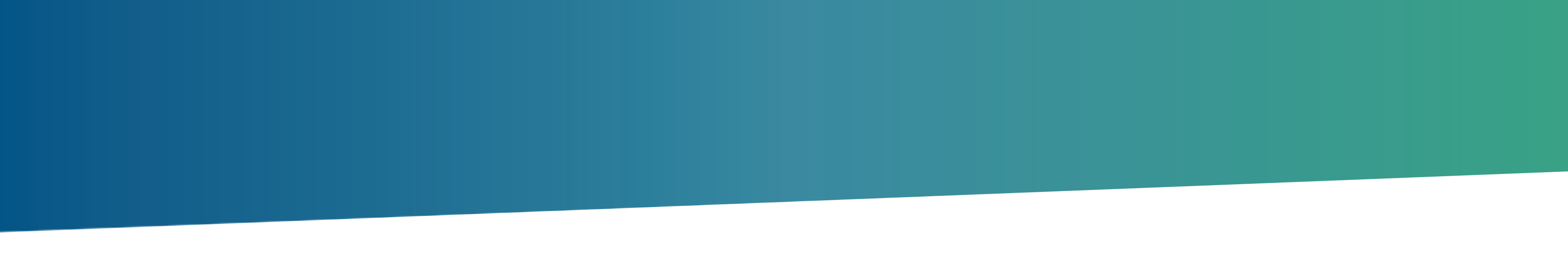 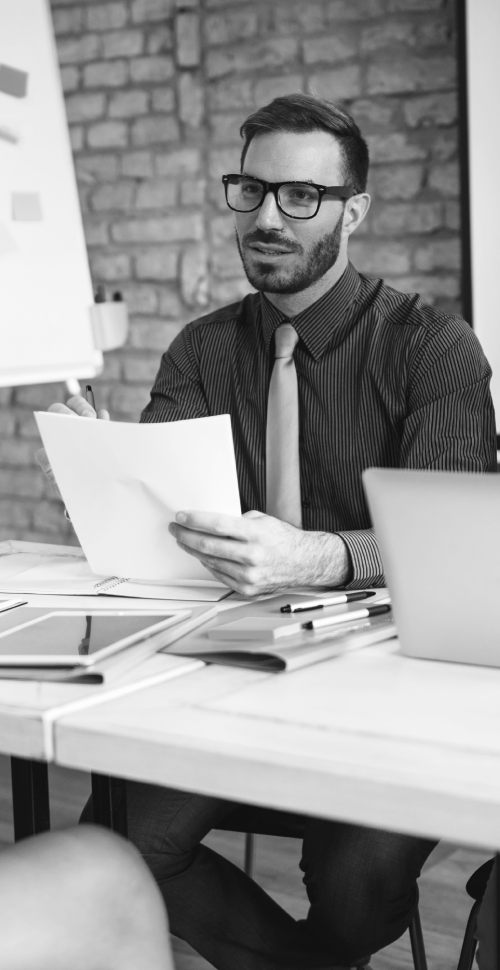 Europass  mobility
Solution and its benefits
Digital PDF form is available since 05/2022
modern design
Enables digital signature of the tutor
PDF template - three most used versions of the template
Free to download without any code
Compatible with Europass portoflio and other services
[Speaker Notes: - odpadá administrativní procedura žádosti a získání kódu.]
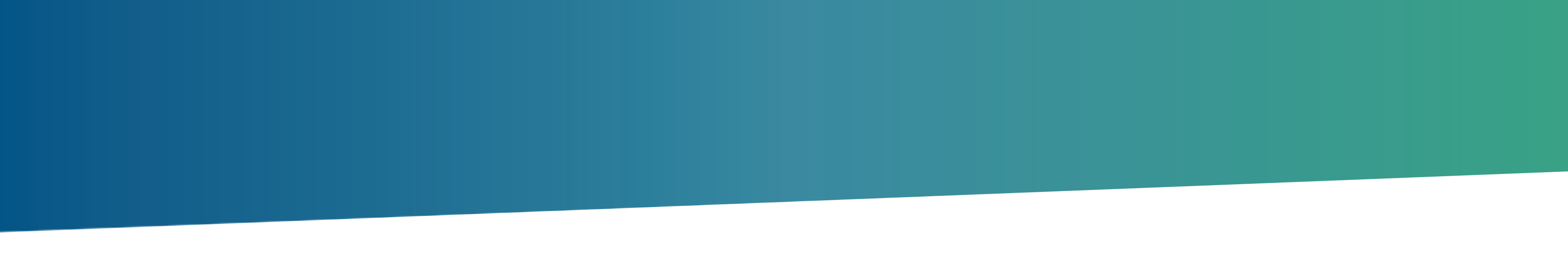 Europass mobility
Testing with schools (mobility projects) in 12/2021
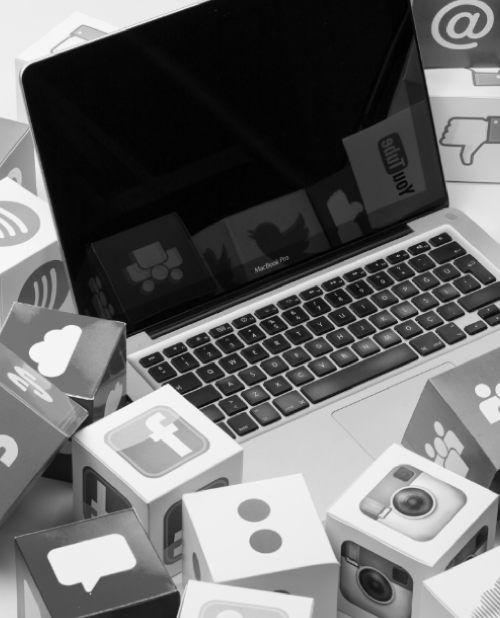 Faster procedure
No changes in the structure of the template
Better presentation of sending and host organisations as well
Responsibility for the content and signature remains the same.
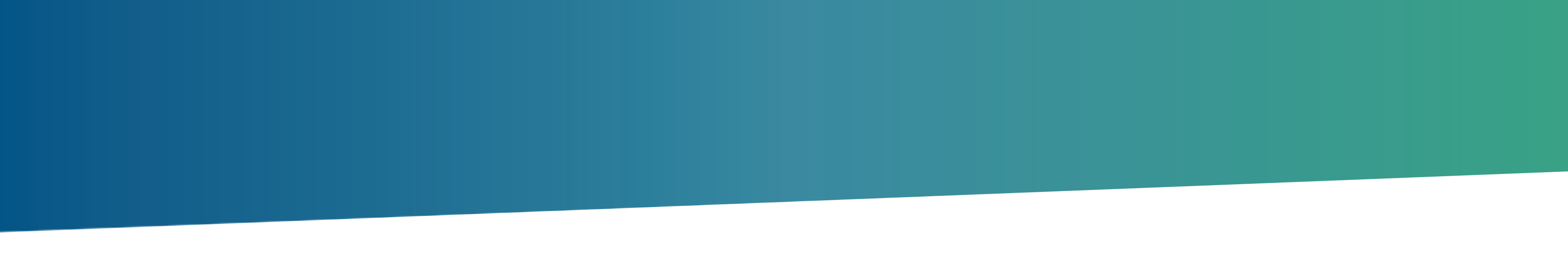 Europass mobility
Benefits for stakeholders
e.g. National Erasmus Agency, Youth Institutions
Clear and available form, shorter procedure
Easier to present and explain to target groups
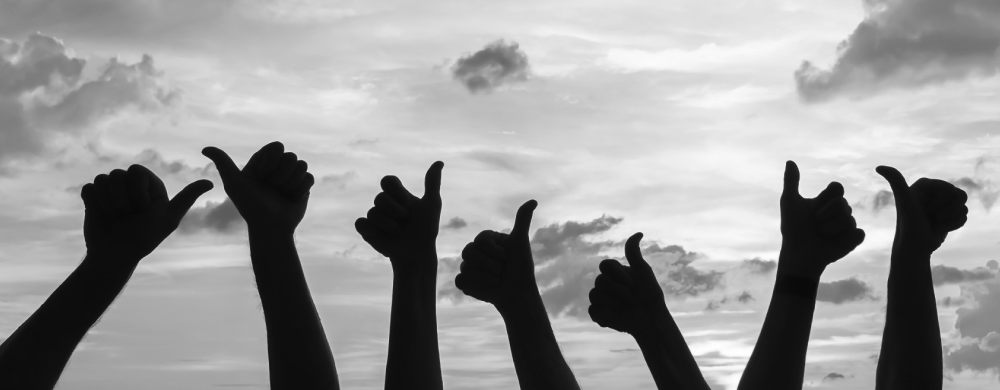 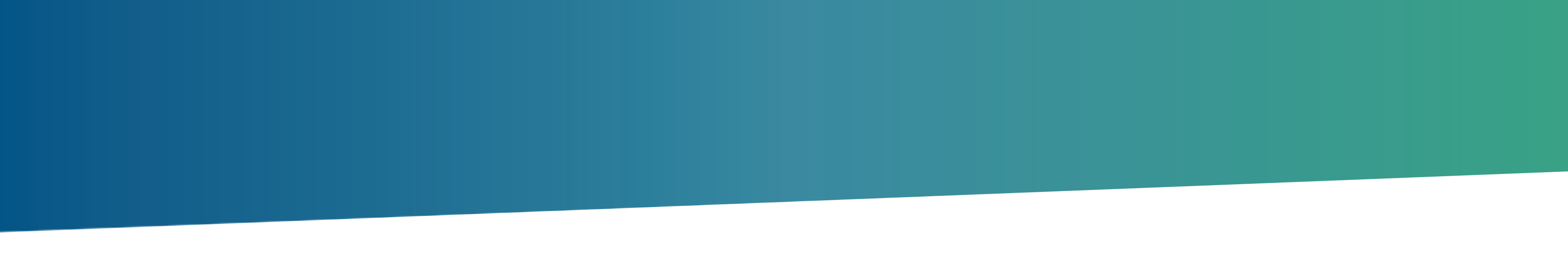 Europass  mobility 2022
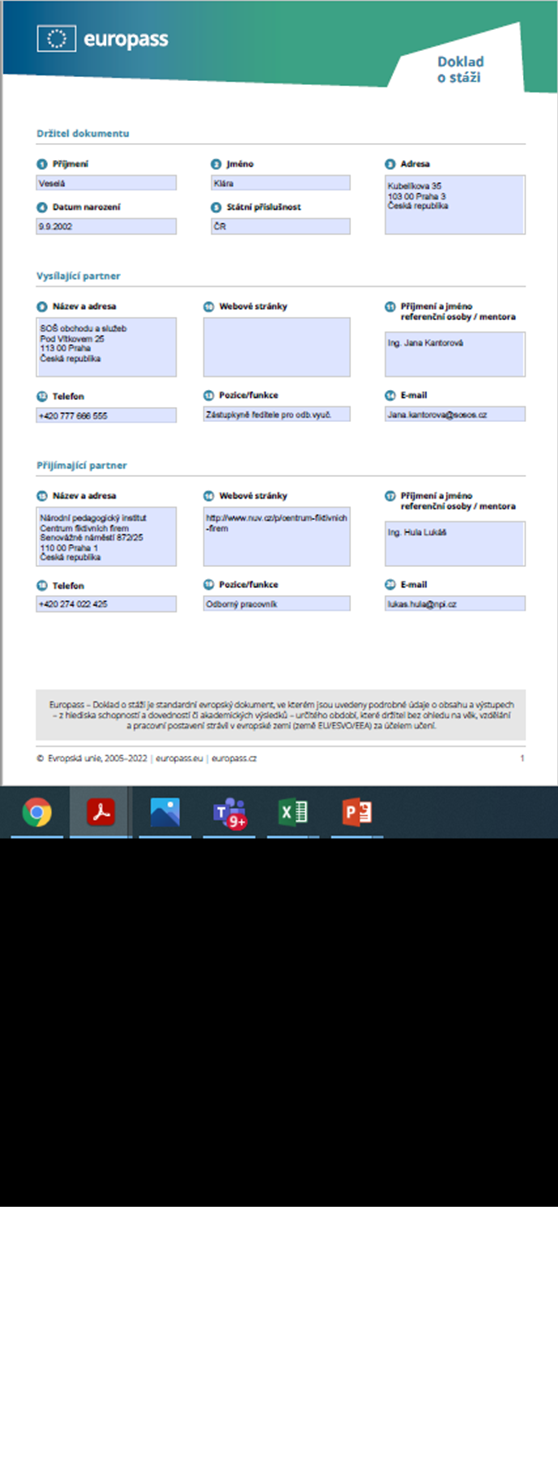 Clear and useful
Compatible and easy to recognize
sectors of School Education, VET, Youth and Volunteering activities
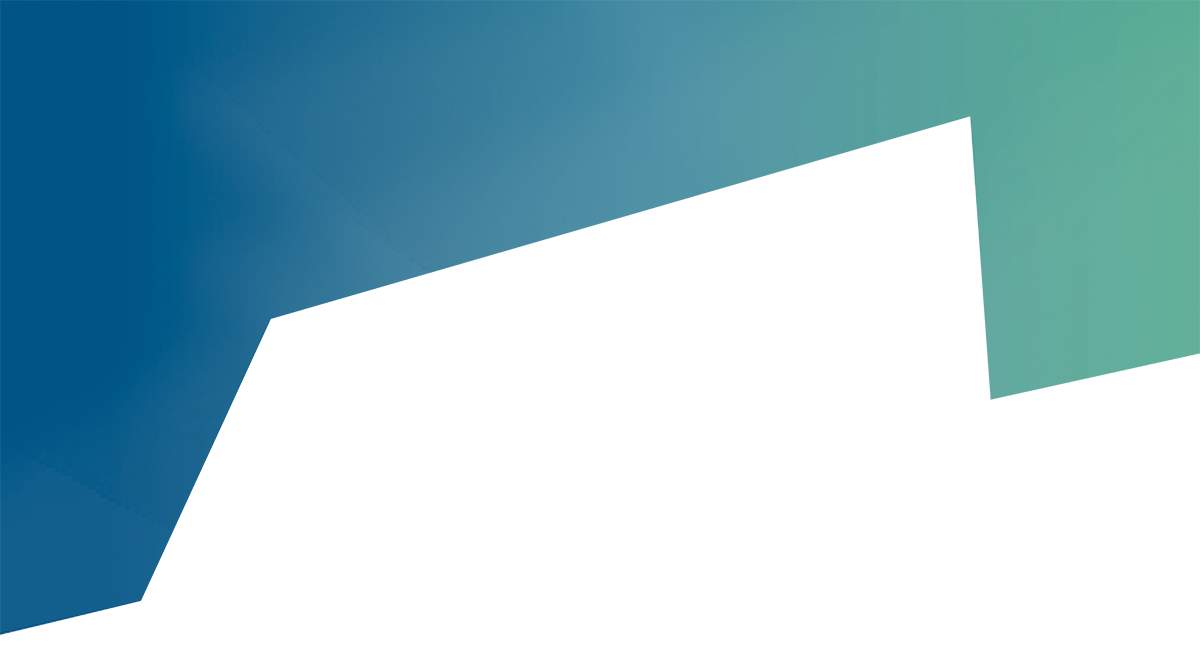 Stay healthy and stay skilled
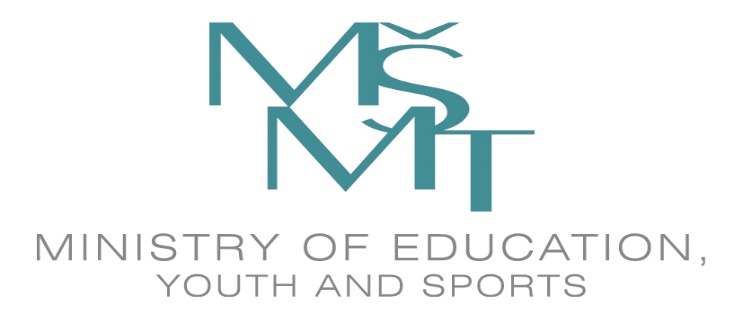 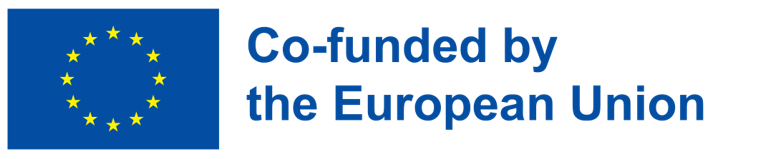 Good practice NEC Germany
Franziska Bopp
Bopp@bibb.de
Online Video Helpcenter (DE/EN)
2. 	Europass Mobility Award Ceremony in the European Parliament
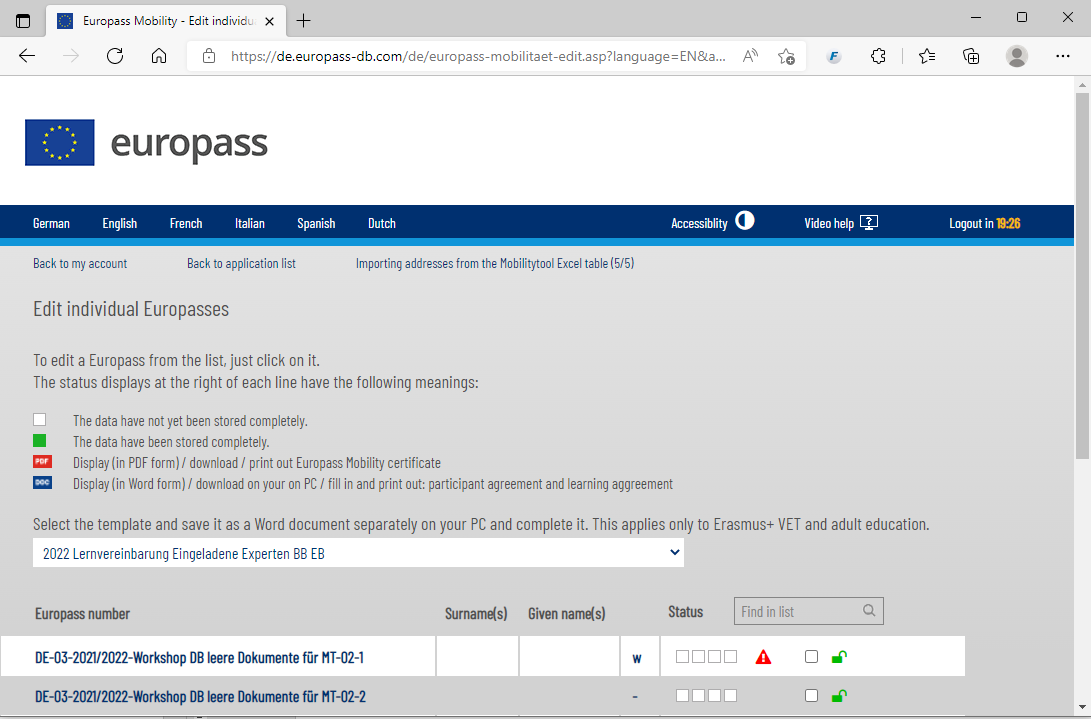 Online Video Helpcenter (DE/EN)
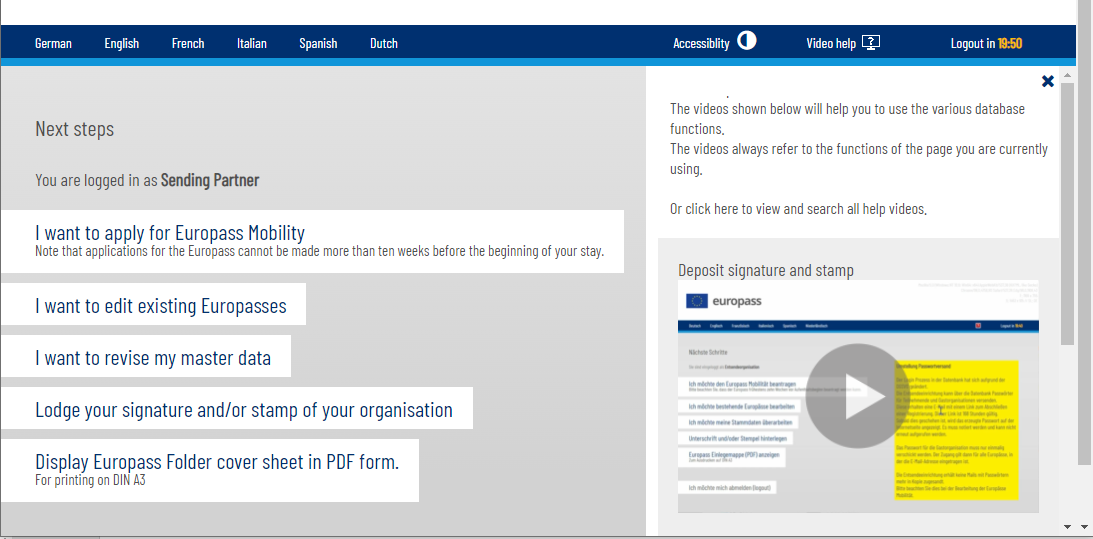 Online Video Helpcenter (DE/EN)
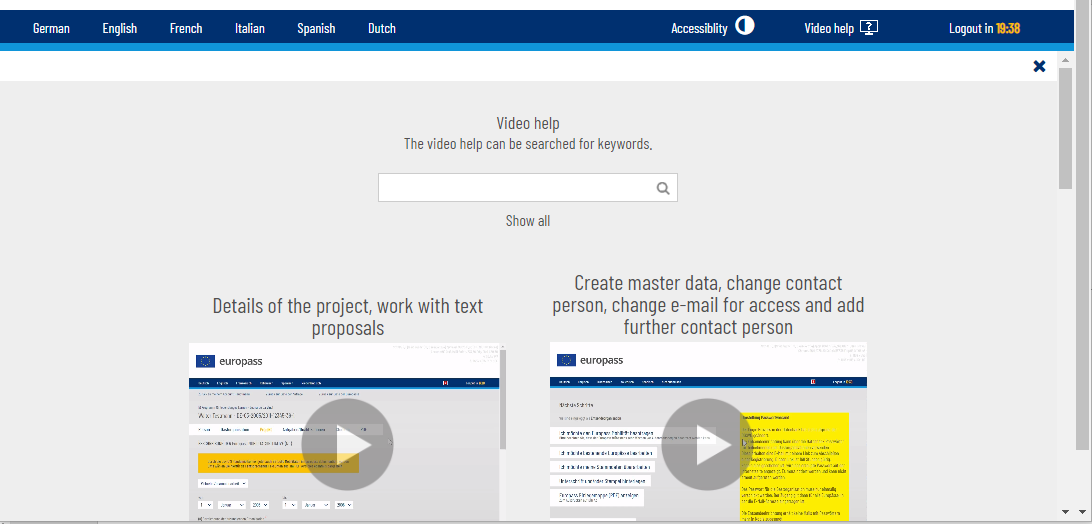 Online Video Helpcenter (DE/EN)
[Speaker Notes: More videos on the following features planned:
Deposit signature and stamp
Invite participants, block and release accesess
Understanding status displays
Create participants contracts
Copy contenst to other Europass
Forgotten password
Text formating]
More videos planned:
How to deposit signature and stamp
How to invite participants, block and release accesess
Understanding status displays
Create participants contracts
Copy content to other Europass documents
Forgotten password
Text formatting
[Speaker Notes: More videos on the following features planned:
Deposit signature and stamp
Invite participants, block and release accesess
Understanding status displays
Create participants contracts
Copy contenst to other Europass
Forgotten password
Text formating]
2. Europass Mobility Award Ceremony in the European Parliament July 2022
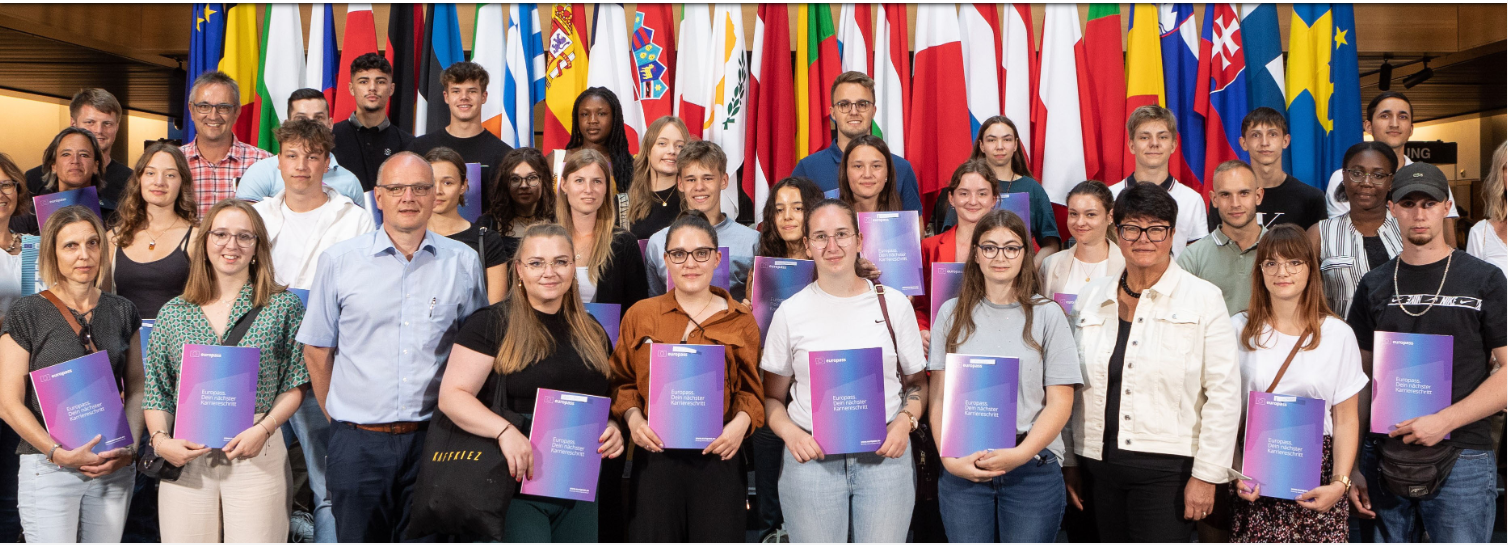 Good practice NEC Austria
Carola Fank
Carola.Fank@oead.at
Good practice and developments – NEC Austria
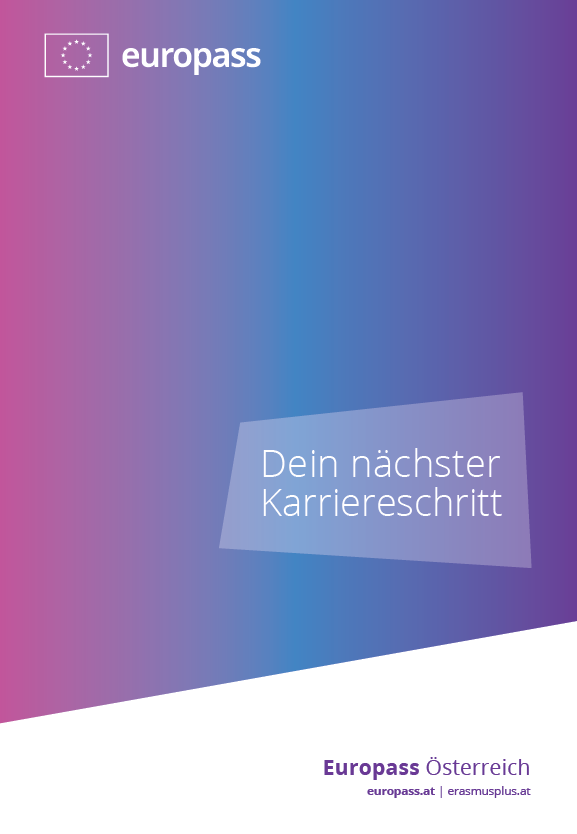 New guide: Mobility step-by step as a Prezi and pdf https://www.europass.at/was-ist-europass/mobilitaetsnachweis/mobilitaetsnachweis-step-by-step/ 

New folder designed and produced

Mobility document provided for all participants from 33 countries in Euroskills Graz 2021

Europass mobility competition for 30,000 mobilities 2021

Study on accessibility of database, risks eliminated 2022
19
[Speaker Notes: © iStock/sumnersgraphicsinc]
Good practice and developments – Nec Austria II
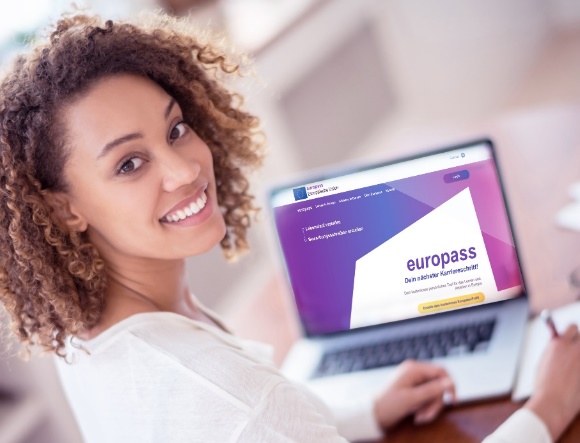 Developments in the database:

Virtual mobility implemented

Automatic buffering of all inputs

Display of any tabs for persons and guest organisations in read-only mode

Easier identification of participants by including the name in the PDF
20
[Speaker Notes: © iStock/sumnersgraphicsinc]
Good practice NEC Hungary
Baranyi Diána
diana.baranyi@tpf.hu
HU NEC - EM EDITOR (europass.tpf.hu)
The Europass Mobility editor does not require any registration, therefore anyone can easily access it. 
The document is available in English, French, German and Hungarian languages. (These are the most popular languages used by Hungarian users.) 
None of the given personal data is stored by the system, because there is no database behind the editor.
The completed mobility document becomes downloadable with a click. Thanks to the PDF-XML format, users can import it to the editor again, so they can re-edit and expand it later. However, it is important that the document becomes validated only after it is printed and signed and stamped. (no digital signature module)
The editor generates the document number by itself, if the user fills the personal data fields.
HU NEC FOLDER
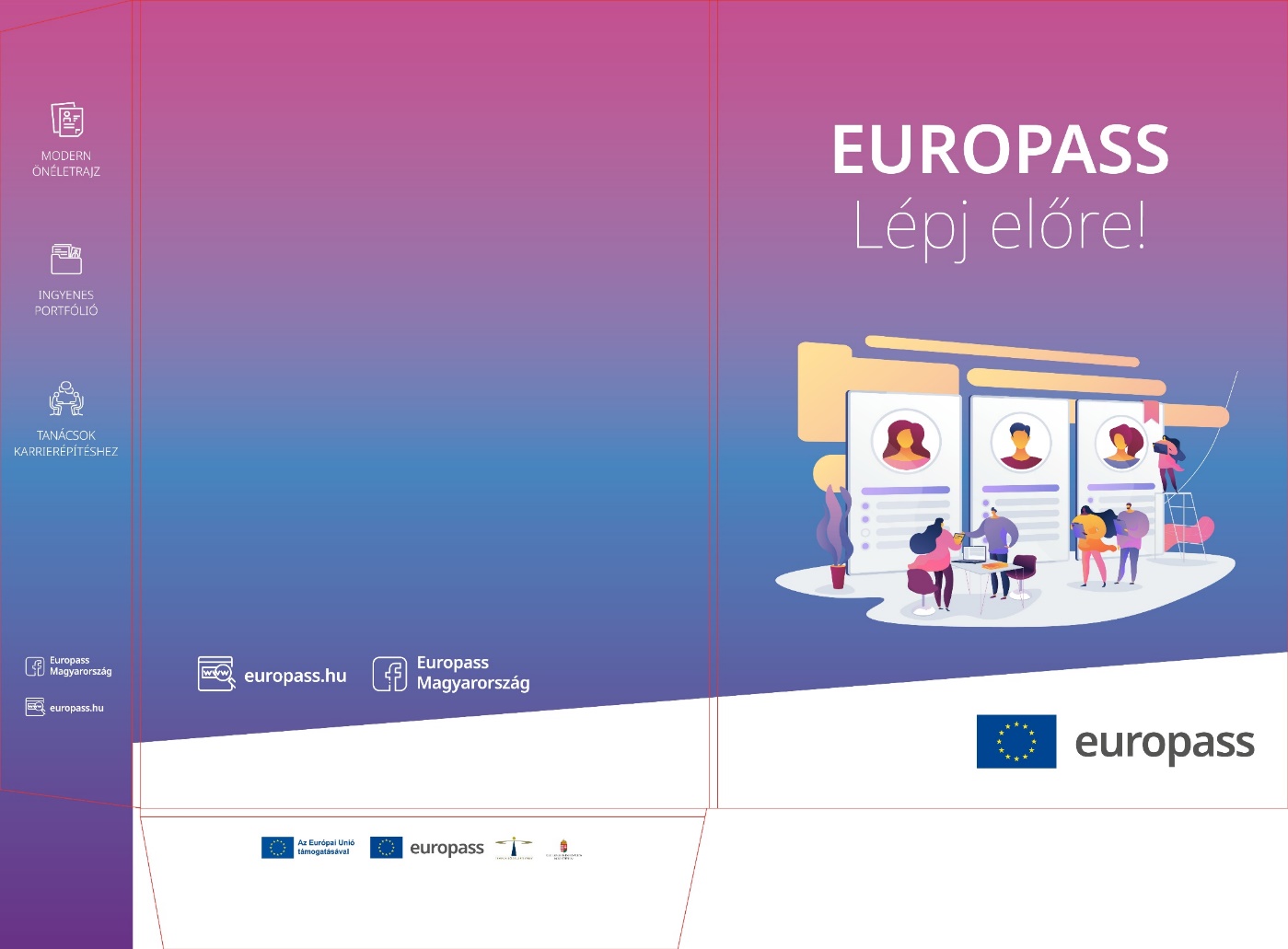 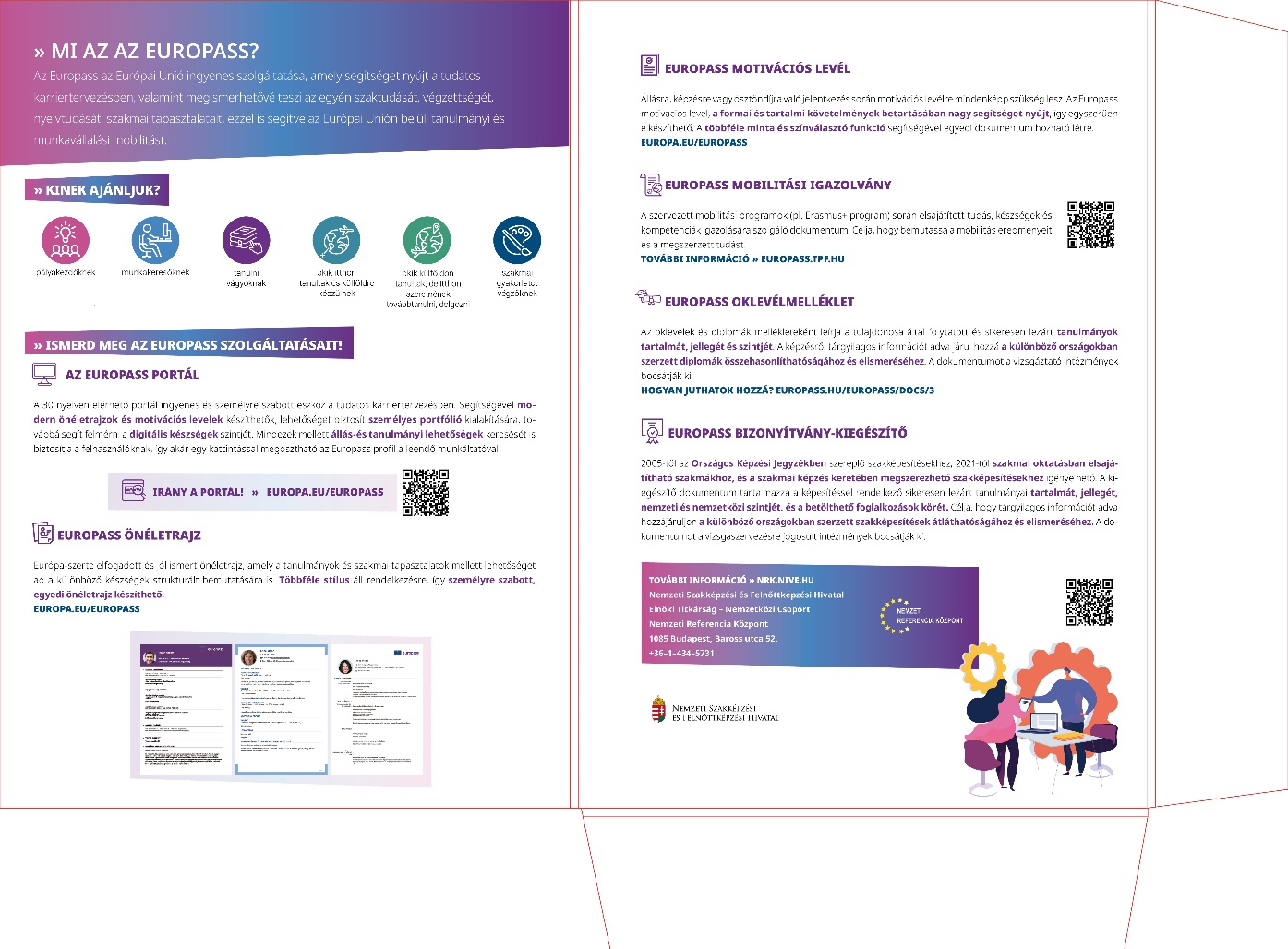 TEMPLATE
Good practice NEC Slovenia
Špela Pogačnik Nose
spela.pogacnik@cpi.si
New features issue EM
DEMO VERSION: for sending partner
POSSIBILITY TO ISSUE FOR INCOMING
INTEROPERABILITY WITH EM TOOL: data of institution 
ONLY ONE SIGTANTURE OBLIGATORY: host partner signature is not obligatory
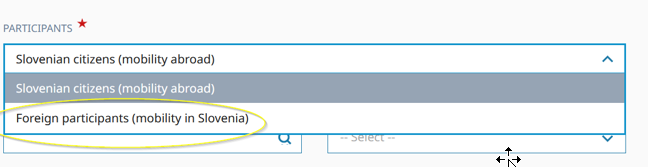 Issue during corona times
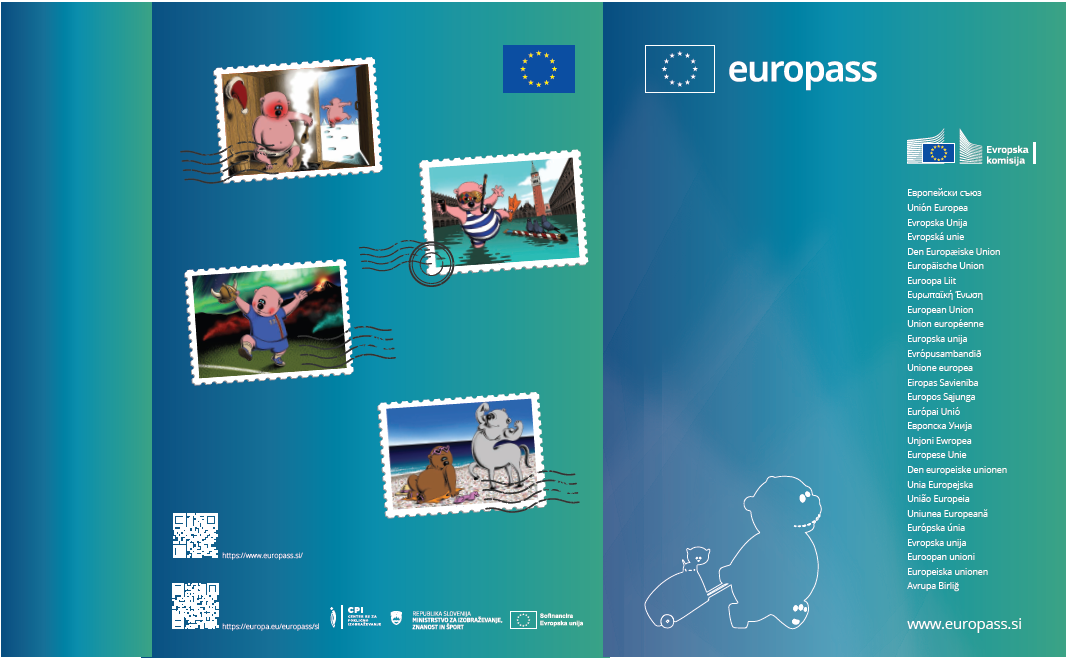 2019: 2030
2020: 646
2021: 1084
2022: 1448 (8 months)
Thank You
Discussion